e2AETC: Expediting CORE Immediate Post Survey (IP) Response RatesJesse Thomas, RDE Systems, Project DirectorDaria Boccher-Lattimore, DrPH, Director and Co-PI, Northeast/Caribbean AETC, Columbia University
March 2019 AETC Program E-Learn Committee Call: 
3/19/19 1:00-1:45 PM ET
1
aidsetc.org
[Speaker Notes: Intro and housekeeping]
Learning Objectives – IP Surveys
Participants will learn and be able to interactively contribute to a list of common barriers and challenges surrounding the timely and complete collection of Immediate Post (IP) surveys.
Participants will see a novel approach to using adult learning techniques and mobile interactivity to capture IP surveys.
Participants will learn about using real-time dashboards to help improve IP survey response rates, reduce follow-up time, and QI and evaluation efforts.
2
aidsetc.org
Jesse Thomas
Jesse Thomas has over two decades’ experience serving public health and over fifteen years of experience in the field of HIV, which has become his passion. He and his team at RDE Systems create and manage HIV data systems and user-friendly tools for providers, recipients, and consumers using a human-centered approach to improve processes for more efficient care and support, and impact measurably impact clinical outcomes for people living with HIV. He has served as the technical director for over 19 HRSA Special Projects of National Significance (SPNS), and numerous HRSA Part C Capacity Development projects, for recipients, academic medical institutions, and community-based organizations nationwide.

Jesse strives to make the process of building and maintaining these tools understandable and fun.
3
aidsetc.org
Daria Boccher-Lattimore, DrPH
Dr. Boccher-Lattimore is Assistant Professor of Clinical Sociomedical Sciences (in Psychiatry) at the Columbia University College of Physicians and Surgeons. She has over 30 years experience in HIV/AIDS, behavioral health and community oriented primary care in community, clinical, academic and state government settings.  She is experienced in assessing programmatic need, implementing evidence informed interventions, program evaluation, grants management, and continuing education. Dr. Boccher-Lattimore has been involved with the AETC Program since 2005. She is currently Director and Co-Principal Investigator of the Northeast/Caribbean AETC and President of the National Alliance of HIV Education and Workforce Development.
4
aidsetc.org
RDE Systems - About Us
HIV/AIDS Technical Assistance and Part A/B/C/D/ SPNS Partnerships for 15 years

First web-based HRSA RSR/ADR system

First to develop web-ACASI Consumer and Provider Needs Assessment and Satisfaction Surveys and Reporting tools

Improving processes and eliminating paper for public health 30+ Years

Process over Product Methodology
5
aidsetc.org
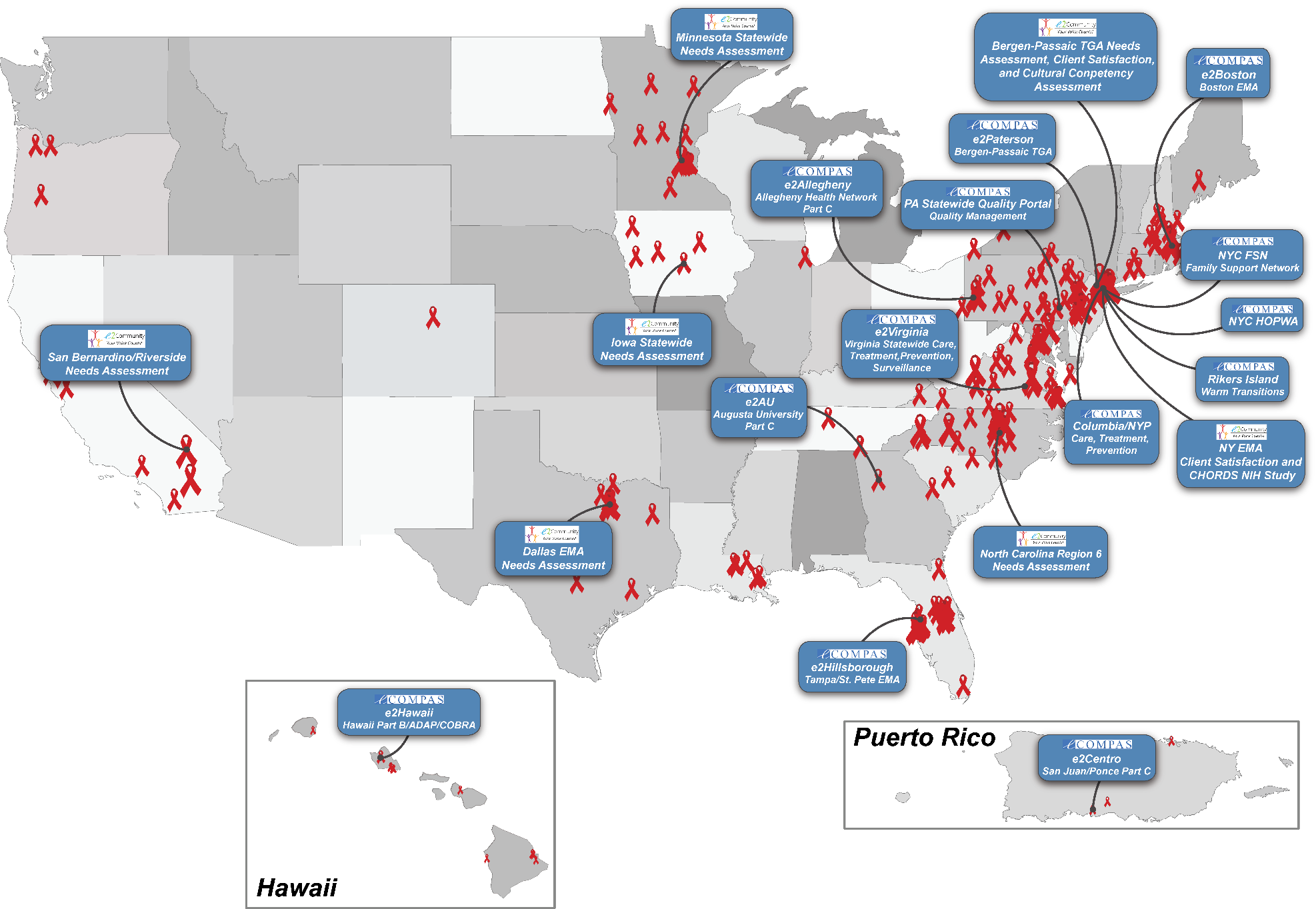 6
aidsetc.org
Who are you?
7
aidsetc.org
Problem Statement (Opportunities…)
Evaluation data is critical for compliance and continuous improvement 

Immediate Post (IP) Survey Response Rates can be improved

IP survey distribution and collection can be time-consuming

Transcribing from paper is error-prone and a burden on staff

Paper forms are not suited for emerging eLearning technologies

Following-up after a training consumes time
People mean well but are forgetful and busy
Even electronic methods suffer from losses in responses and delay in recall of event

The time between an event and getting evaluation data for CQI is not ideal

The NECA AETC wants to get more complete, better data, faster to deliver value for CQI
8
aidsetc.org
Guiding Principles / Inspiration
Adult Learning Theory

Actionable Data Visualization

Practice Transformation

Continuous Quality Improvement

Transforming Compliance into Excellence
9
aidsetc.org
Our Vision
Improve the training experience for all

Simultaneously improve IP data collection and entry in real-time

Maximize IP response rates

Minimize human error and time spent on IP-related processes

Increase speed of training-evaluation feedback cycle

Deliver actionable feedback and value almost immediately to trainers and coordinators

Take a CQI-mindset with IP data, transforming a compliance requirement into tool for excellence 

Maximize value of evaluation data
10
aidsetc.org
Leveraging Existing Resources
e2Polls - a real-time audience engagement tool

Developed internally for stakeholder engagement, pre/post trainings, system evaluations, and interactive engagement

e2Polls Red now offered for free to the HIV/AIDS community as part of the RDE Red program (rde.org/red)

NECA AETC was an early adopter, and wanted a new vision for AETC data systems and utilization 

e2Polls as an integrated component of e2AETC
11
aidsetc.org
e2AETC – Broader Context
12
aidsetc.org
e2AETC Data Integration
PIF
ER
IP
13
aidsetc.org
The Key Innovation – e2Polls Hybrid
Use e2Polls for a synchronous, interactive, and engaging group activity at conclusion of each training

Seamlessly transition e2Polls public activity into asynchronous private IP survey.  

Essentially keeping people’s attention before they leave, and not needing to have people fill out forms or click survey links on their own time

Use Visual Dashboards and real-time delivery of IP data to maximize response rates and deliver feedback to key stakeholders responsively for CQI
14
aidsetc.org
e2Polls Hybrid in Action
15
aidsetc.org
Please complete your IP survey on your mobile device.  Your responses are confidential and will not appear on-screen.
16
aidsetc.org
e2AETC Dashboard
17
aidsetc.org
Motivation: Actionable Information
Am I reaching my IP response rate targets?

How can I easily follow-up with participants who did not complete their IPs?

Which professions are we reaching?

What are our trends?

How can I easily deliver actionable, valuable, real-time data to my stakeholders?
18
aidsetc.org
19
aidsetc.org
20
aidsetc.org
Opportunity for Impact Annually @ NECA AETC
14,000 Participants

9,400 Immediate-Post Evaluations Forms

1,400 Training Events

100+ Trainers

11 Regional Coordinators

1 Director
21
aidsetc.org
Final Thoughts
22
aidsetc.org
Thank you!Q & A
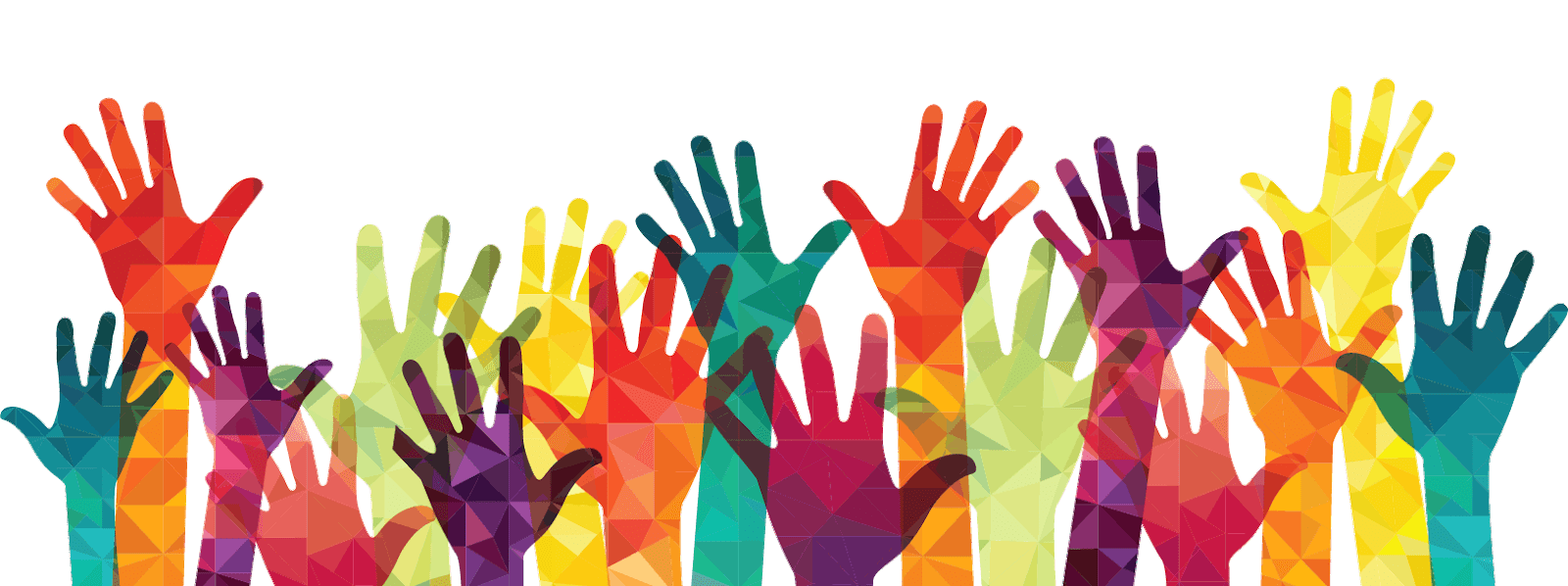 23
Contact Information & Resources
Jesse Thomas, Jesse@rdesystems.com
RDE.ord/Red 

Daria Boccher-Lattimore, dmb82@cumc.columbia.edu
24
aidsetc.org
Next E-Learn Call
June 2019
Topic suggestions, comments, thoughts - contact Judy Collins: collinj3@sn.rutgers.edu
25
aidsetc.org